«Вот, говорят, путешествие — лучшее средство образовать себя во всем: правда, точно правда! Как многому тут научишься.» 
Николай Гаврилович Чернышевский
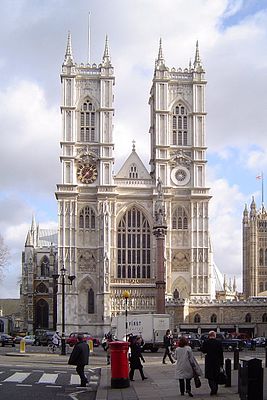 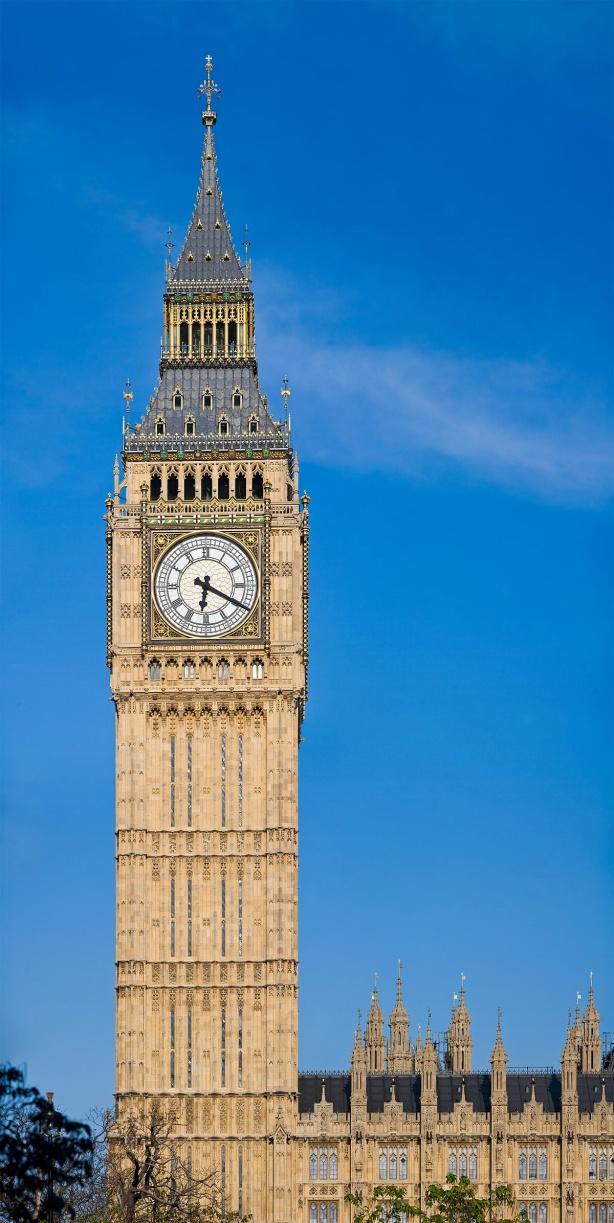 It`s…
It is situated in/on…
It is famous for…
It has…
…
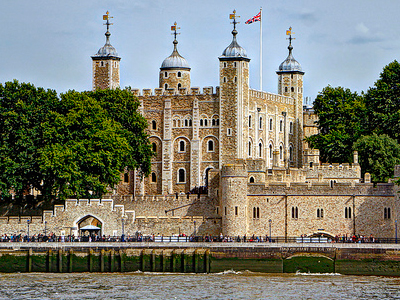 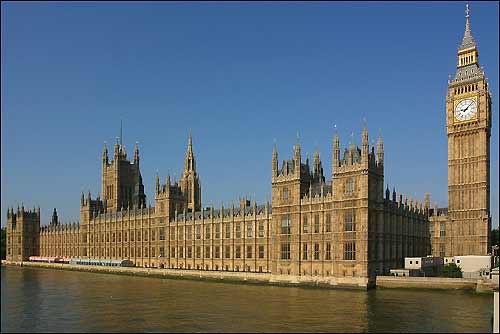 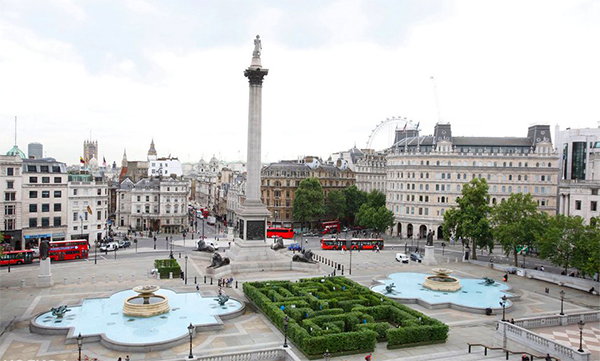 The Tower of London
Big Ben
The houses of Parliament
Westminster Abbey
Buckingham palace 
London Eye
The Prime Meridian
Trafalgar Square

is famous for ravens, is a place where politicians sit, is a big bell, divides the world into east and west,  a working church, is a place where The Queen lives, is a symbol of London, is a museum
is famous for Nelson`s Column
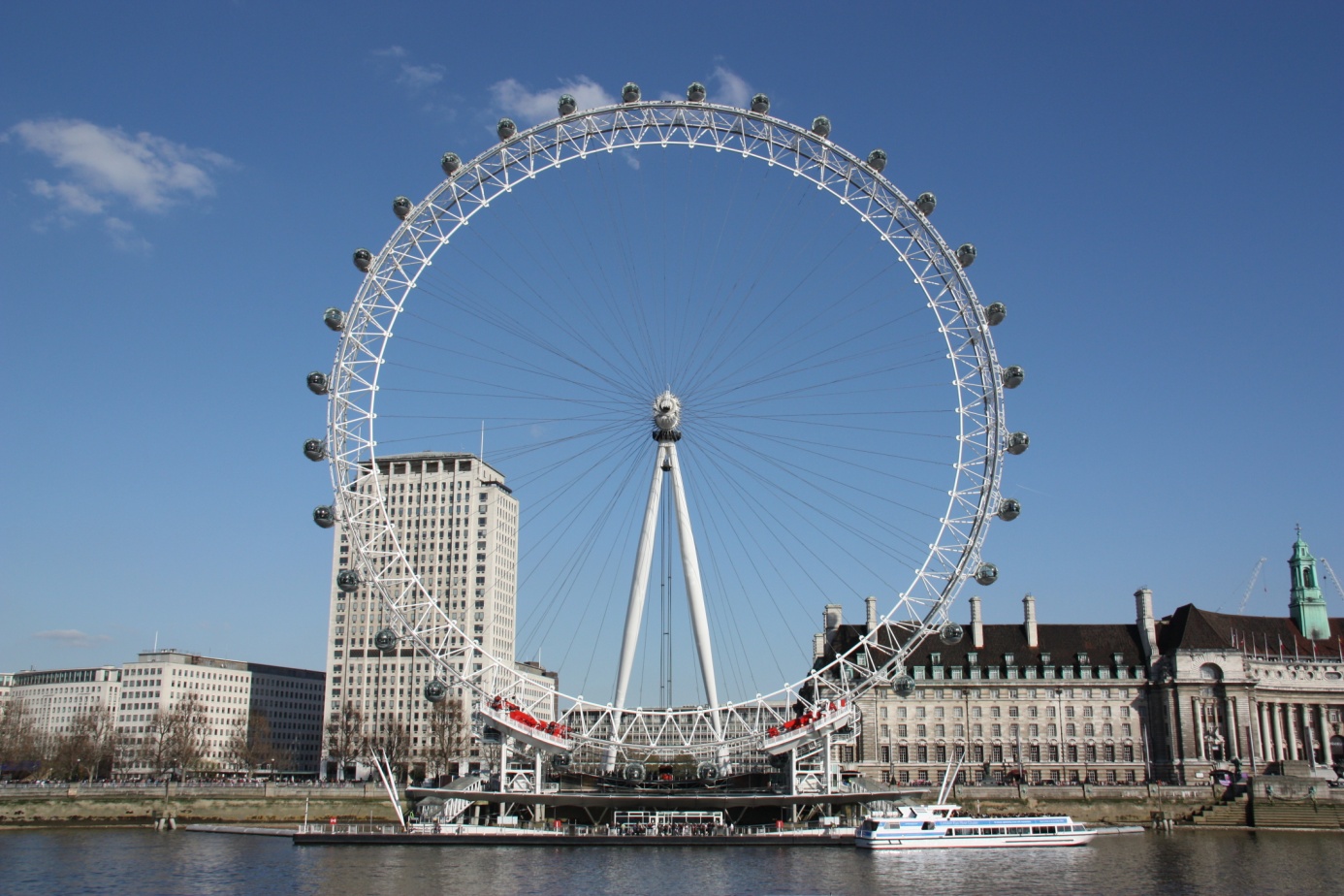 The aim of the lesson: узнать о Колесе обозрения в Лондоне, научиться рассказывать на английском об этом месте
To come – приходить
                                   to come true - сбыться

To turn – поворачивать, (ся)
                to turn slowly – поворачиваться медленно

To  admire - восхищаться
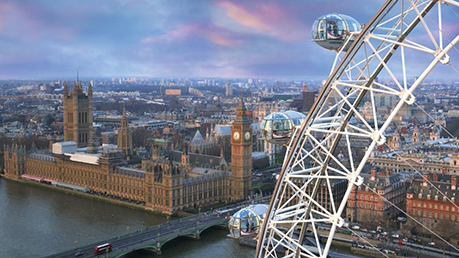 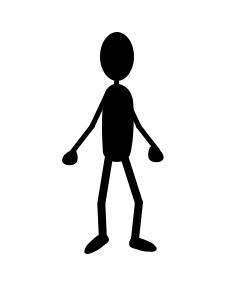 1.F  
2.T 
3.F 
4.F
5.T
0 - “5”
1 - “4”
2 – “3”
>2 – “2”